Baustein «Kooperatives Lernen»
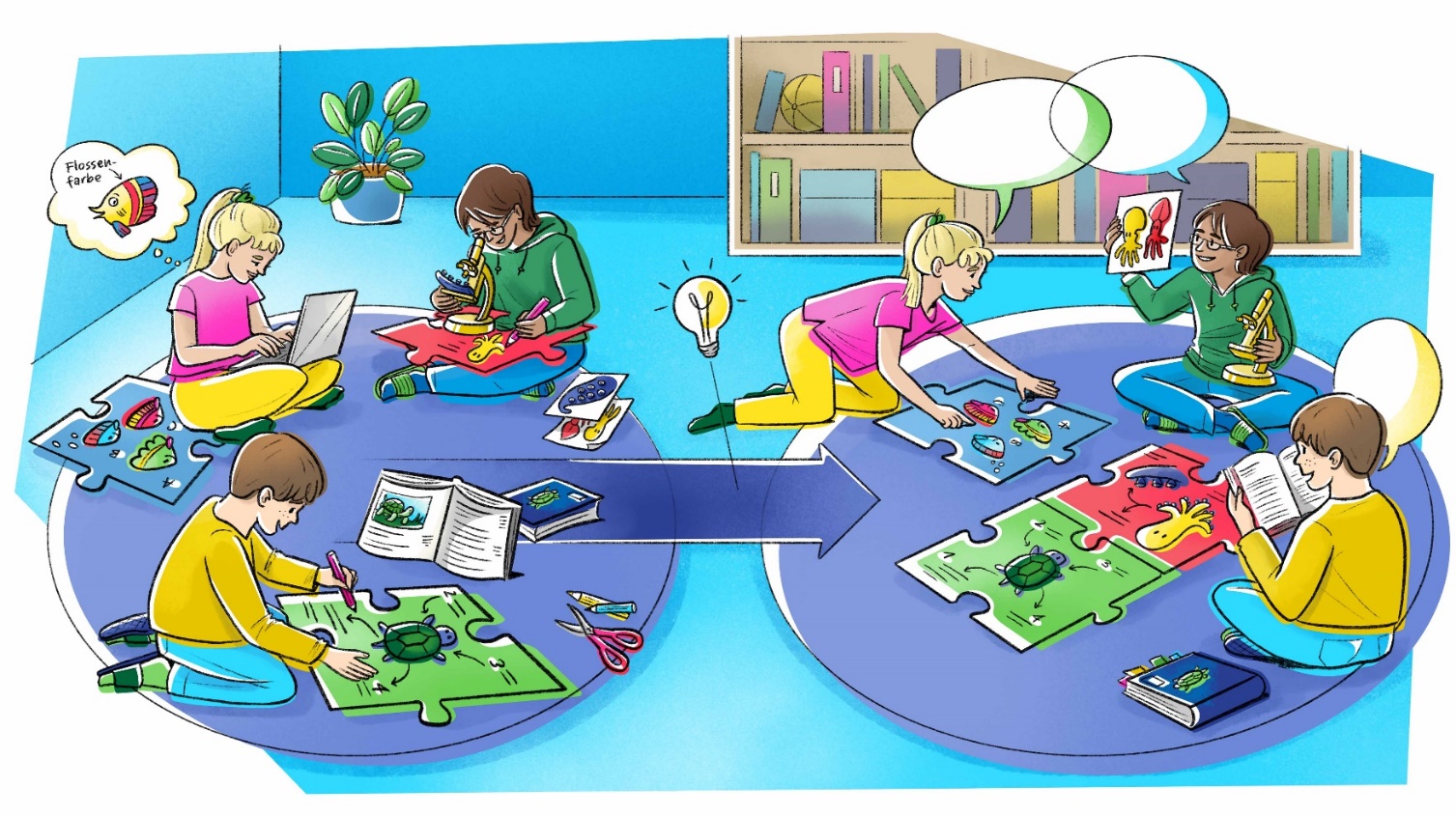 Einstieg in den
Baustein «Kooperatives
Lernen» (Grundprinzipien)
Ablauf
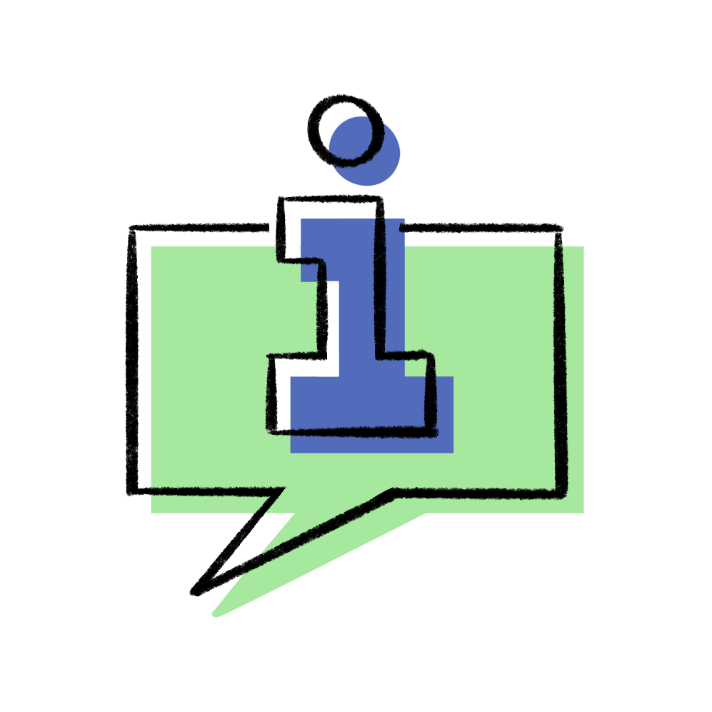 Erwartungen
Zielsetzung
Thematischer Einstieg
Organisation Baustein «Kooperatives Lernen»
Weiteres Vorgehen
Abschluss
15.04.2025
2
Erwartungen
Welche Erwartungen habe ich an den Einstieg?
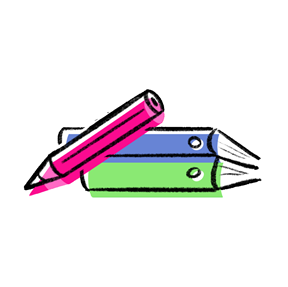 15.04.2025
3
Zielsetzung
Die Teilnehmenden setzen sich im Team mit den Grundprinzipien des «Kooperativen Lernens» auseinander.
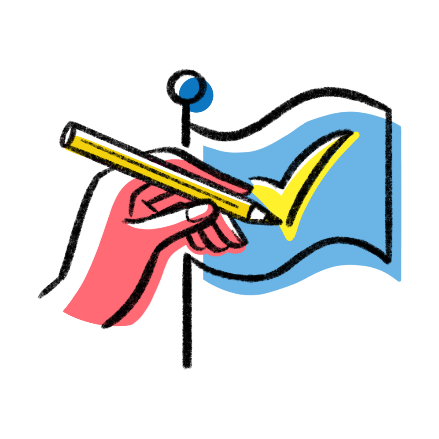 15.04.2025
4
Thematischer Einstieg
15.04.2025
5
Thementische
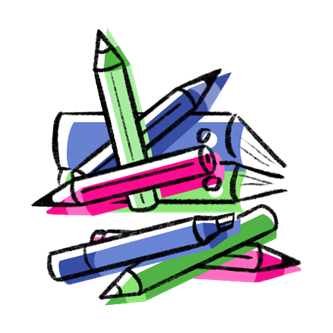 Tisch 1: Kinder und Jugendliche im Unterricht
Tisch 2: Lehrperson im Unterricht
Tisch 3: Allgemein
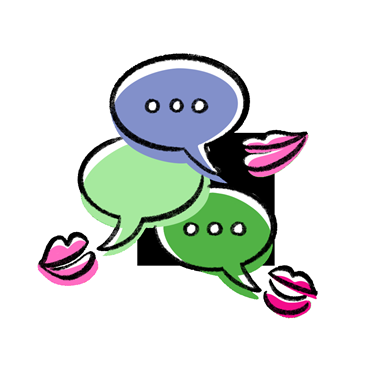 15.04.2025
6
Präsentation der Poster
15.04.2025
7
Fragen?
15.04.2025
8
Rollen und Verantwortlichkeiten
Kinder und Jugendliche
Lehrpersonen
Schulleitung
Gruppenverantwortliche
Begleitgruppe
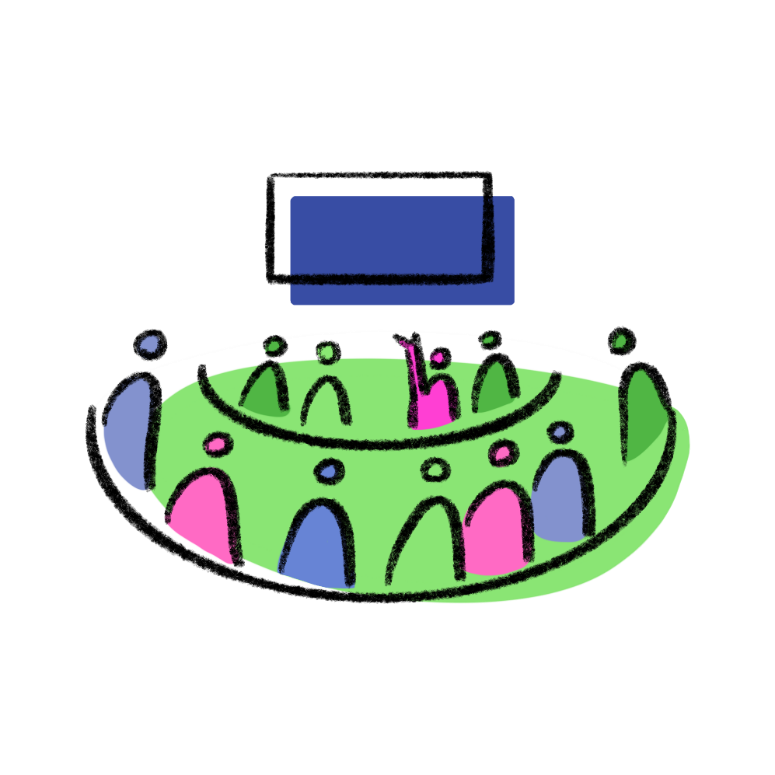 15.04.2025
9
Austauschgruppen
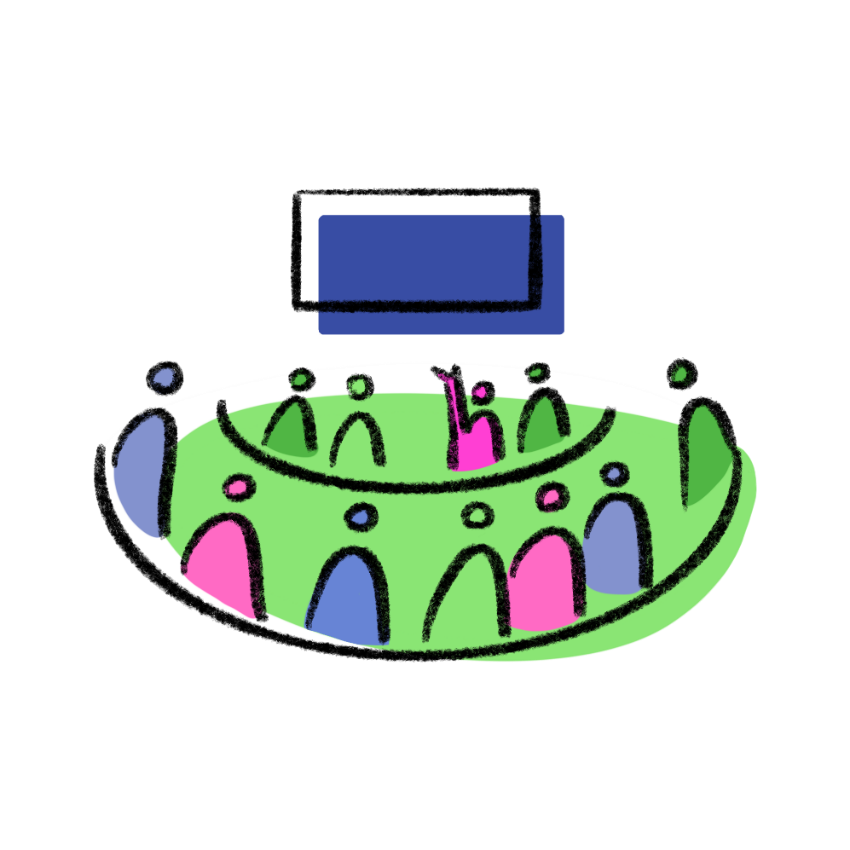 Nach Interessen
Nach Fächern
Nach Fachbereichen (z. B. Sprachen)
Nach Zyklen
Zyklusübergreifend
Schulhausübergreifend
15.04.2025
10
Informationen und Unterlagen
DVS-Website «Kooperatives Lernen»
Wo sind die Informationen und Unterlagen zu finden?
Welche Unterlagen sind für die Lehrpersonen relevant?
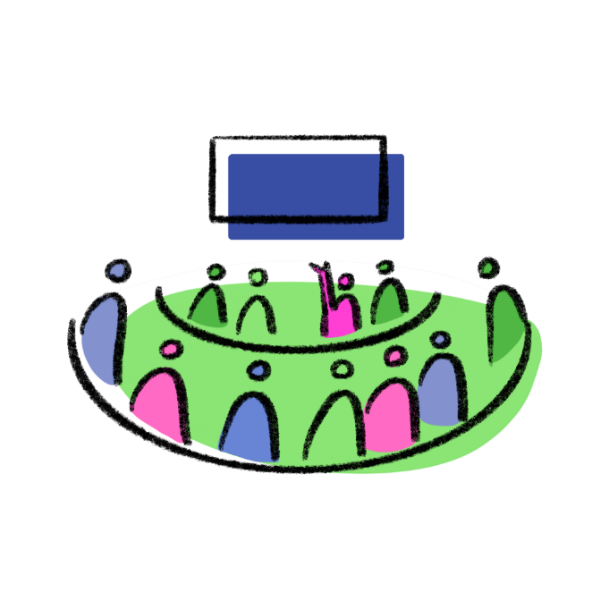 15.04.2025
11
Abmachungen
Raumzuteilungen für die Austauschgruppen
Zeitlicher Aufwand bei der Mitgestaltung des Bausteins
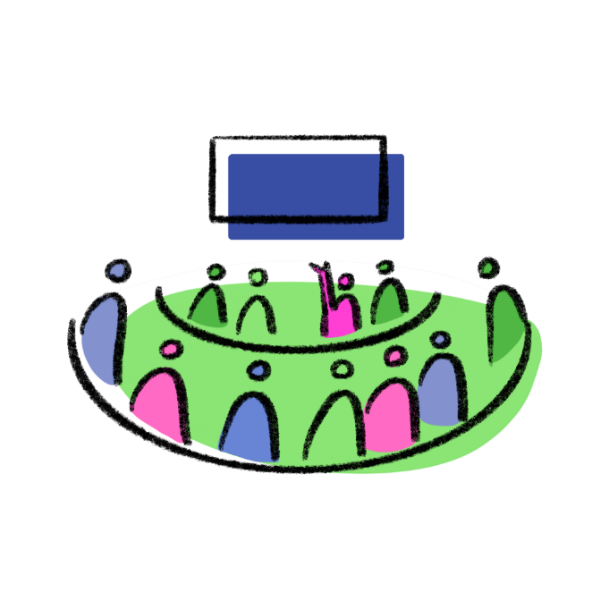 15.04.2025
12
Fragen?
15.04.2025
13
Weiteres Vorgehen
Analyse zur IST-Situation betreffend «Kooperatives Lernen» an der Schule durchführen
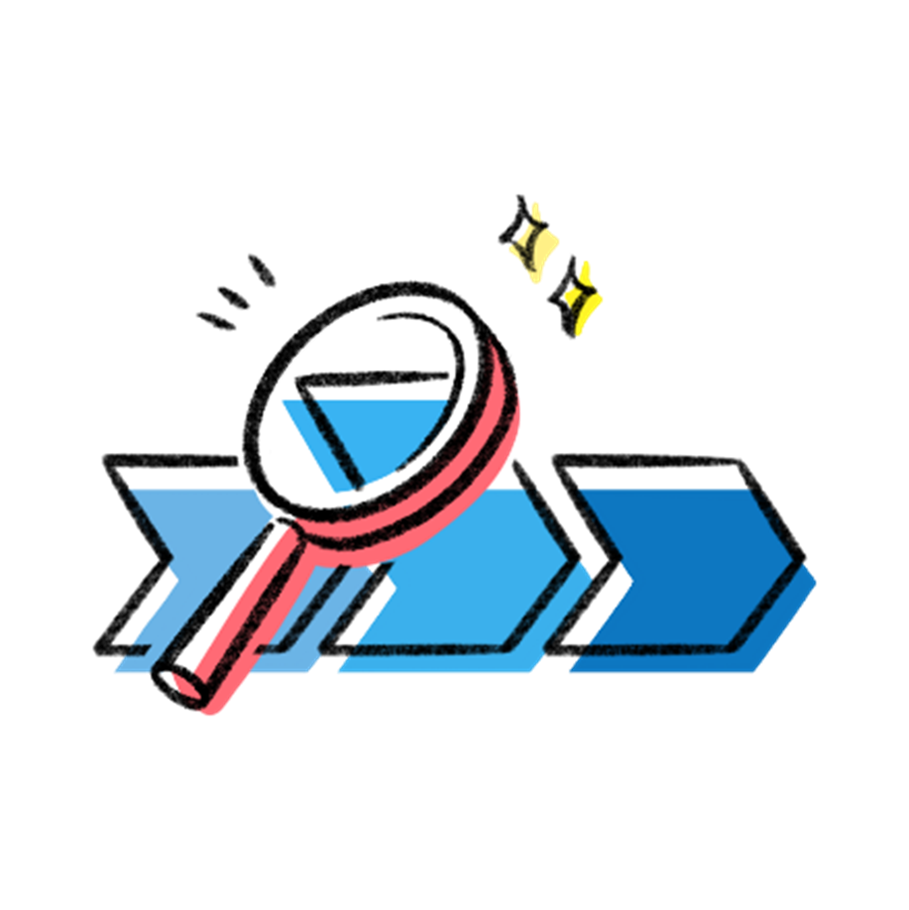 15.04.2025
14
Abschluss
Wurden meine Erwartungen an den Einstieg erfüllt?
Was hat mich besonders gefreut?
Wo gibt es Herausforderungen?
Wo gibt es noch Klärungsbedarf?
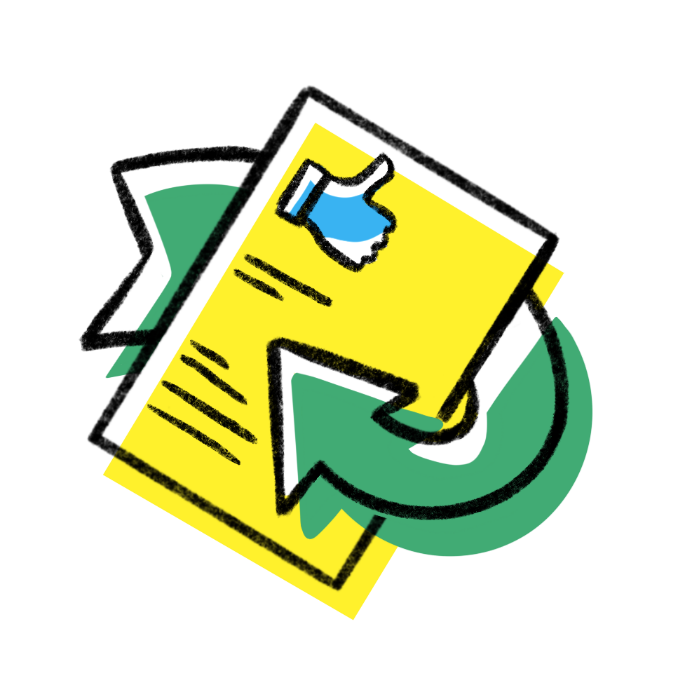 15.04.2025
15
Bildungs- und Kulturdepartement
Dienststelle Volksschulbildung
Kellerstrasse 10
6002 Luzern

www.volksschulbildung.lu.ch
15.04.2025
16